Мастер – класс 
«Театр ложек своими руками»
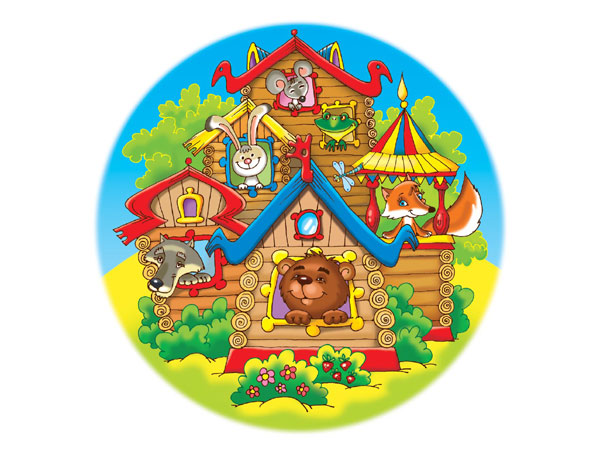 Подготовила воспитатель высшей категории: Маркевич Ольга Владимировна
МБДОУ Детский сад №19.
Цель: Распространить опыт по изготовлению театра ложек путем прямого и комментированного показа последовательности действий.
Заинтересовать и побудить педагогов к изготовлению театральных кукол с последующим их использованием в театрализованной деятельности для детей дошкольного возраста.
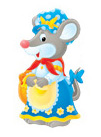 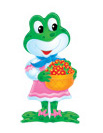 Задачи:
Познакомить с технологией изготовления театральной куклы, используя в работе деревянную ложку.

Повышение профессионального уровня и обмена передовым опытом участников.

Обучить участников мастер – класса конкретным навыкам изготовления игрушек для кукольного театра.

Развивать творческую инициативу, фантазию, воображение, ручные умения; 
воспитывать интерес к театральной, игровой деятельности.
:Ожидаемые результаты мастер – класса

Понимание его участниками сути работы педагога -  мастера.
Практическое освоение участниками мастер-класса навыков в изготовлении игрушек для кукольного театра.
Активизация познавательной деятельности участников мастер – класса.
Повышение уровня профессиональной компетентности участников мастер – класса в театральной деятельности и роста мотивации к формированию собственного интереса к театральной деятельности.
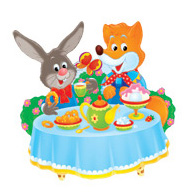 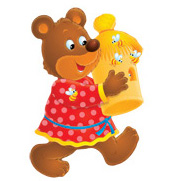 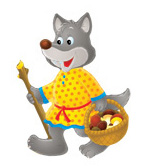 АКТУАЛЬНОСТЬ:
Кукольный театр не утратил своей актуальности и в современном мире, когда у каждого малыша есть планшет или приставка. Дети все равно любят кукол и с удовольствием смотрят и участвуют в кукольных пьесах, а еще интереснее будет, если ребенок лично поучаствует в создании кукол для кукольного театра. 
Театр - это волшебный край, в котором ребенок радуется, играя, а в игре он познает мир! (С. И. Мерзлякова) «Духовная жизнь человека полна лишь тогда, когда он живёт в мире сказок, творчества, воображения, фантазии. А без этого он засушенный цветок». В.Сухомлинский.
Значение
Значение и специфика театрального искусства заключается в сопереживании, познавательности, коммуникативности, воздействии художественного образа на личность. 
 Художественное образование и воспитание детей 
Формирование эстетического вкуса 
Нравственное воспитание 
Развитие коммуникативных качеств личности 
Воспитание воли, развитие памяти, воображения, инициативности, фантазии, речи (диалога и монолога) 
Создание положительного эмоционального настроя, снятие напряженности, решение конфликтных ситуаций через игру.
Материалы и инструменты для создания кукол для кукольного театра:

Деревянные ложки;
Простой карандаш;
Краски акриловые;
Кисти (натуральный ворс)
 Конусы из бумаги;
Стаканы с водой
Подставки для кистей
Палитра
Салфетки бумажные, матерчатые
Этапы работы:
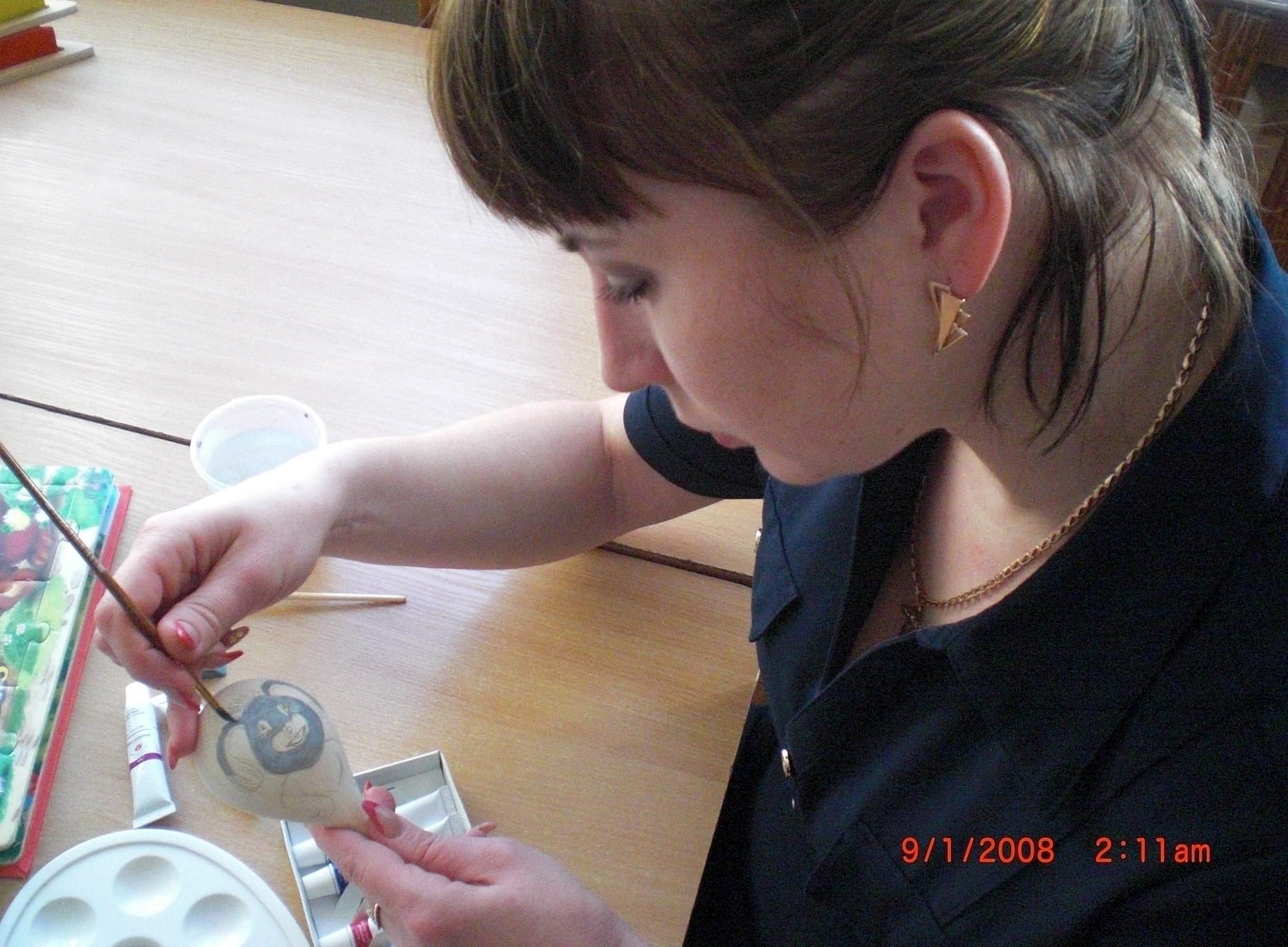 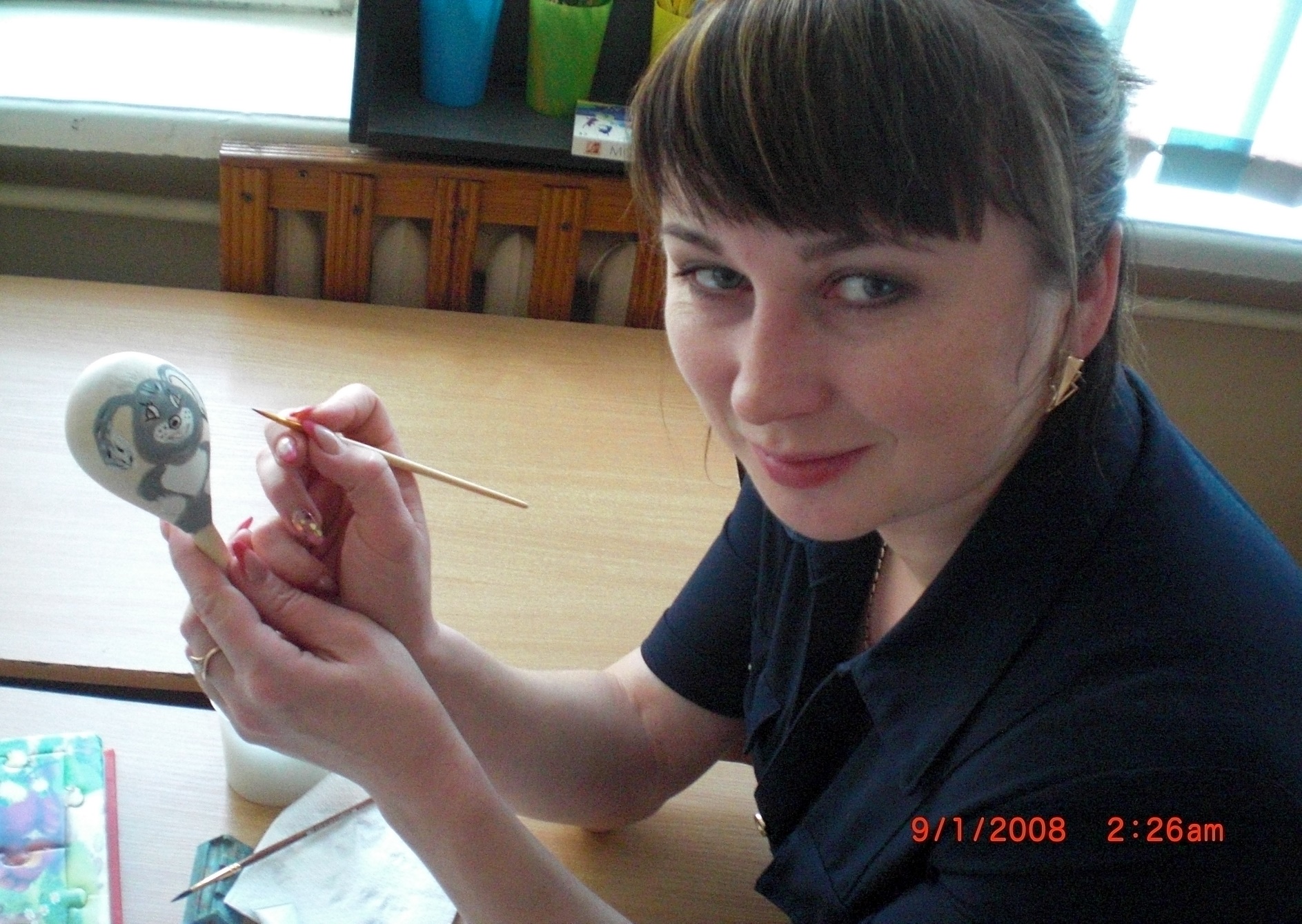 Технология изготовления театра кукол с детьми
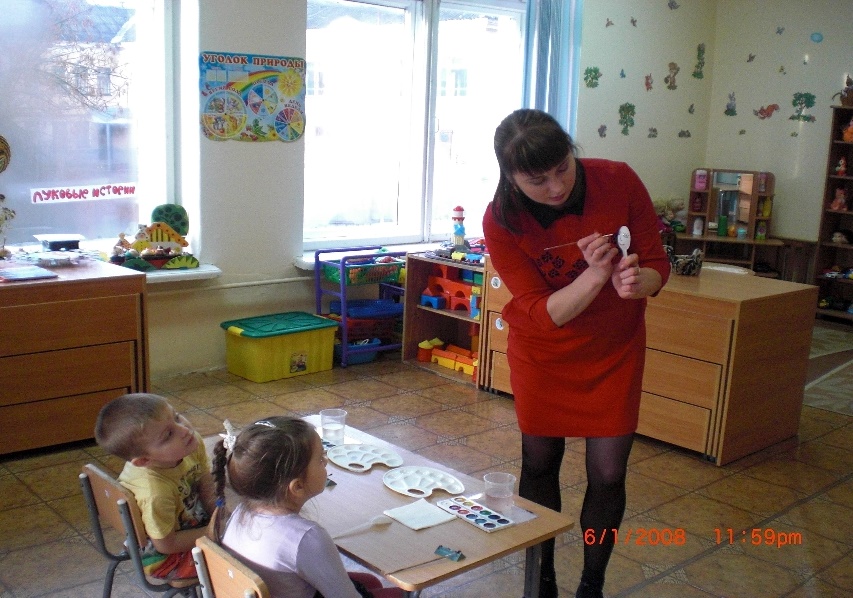 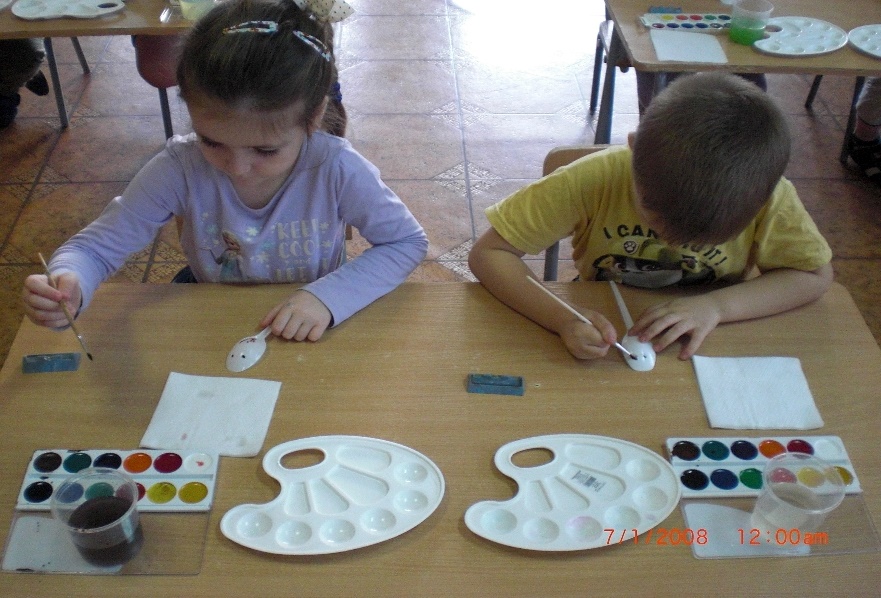 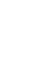 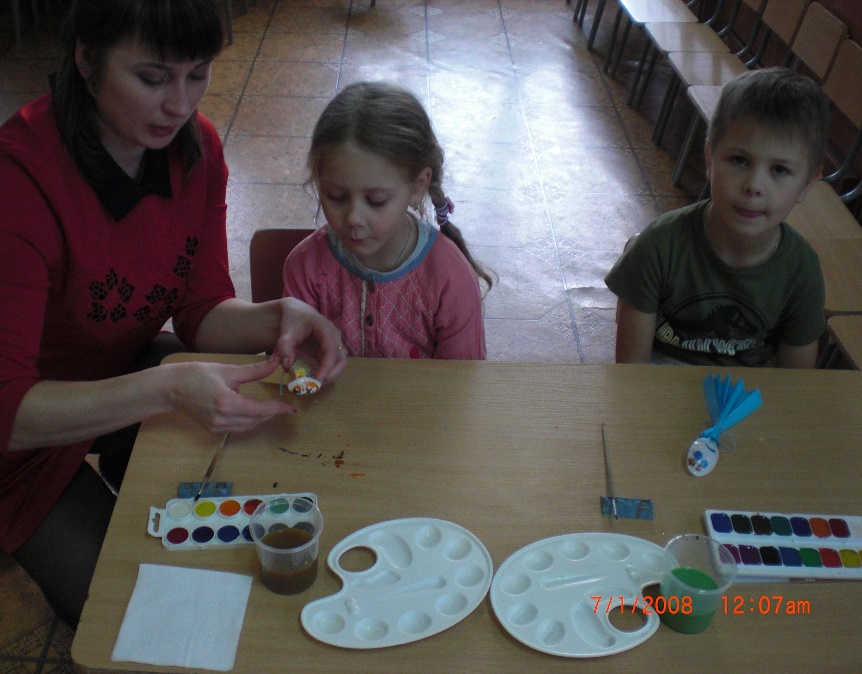 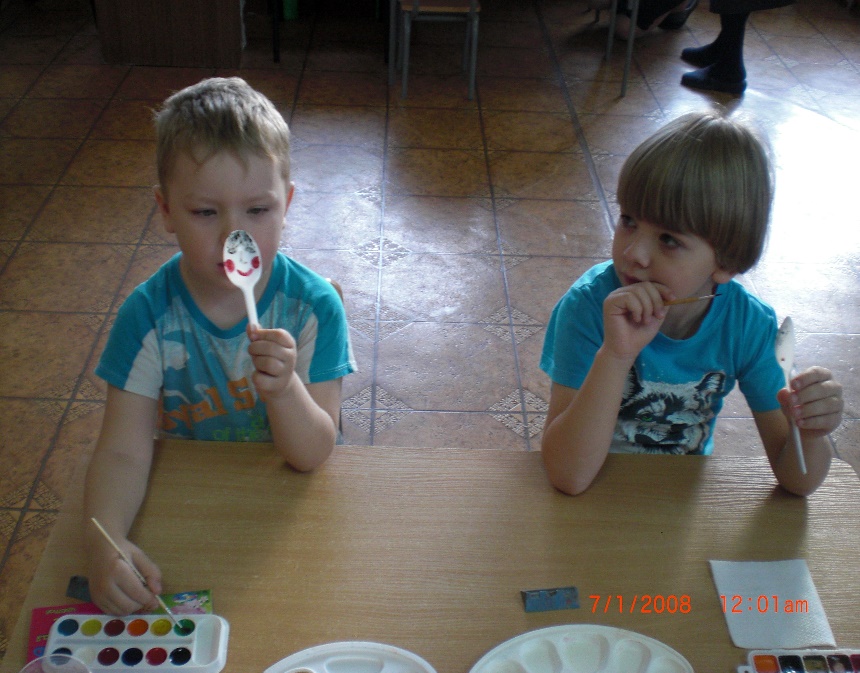 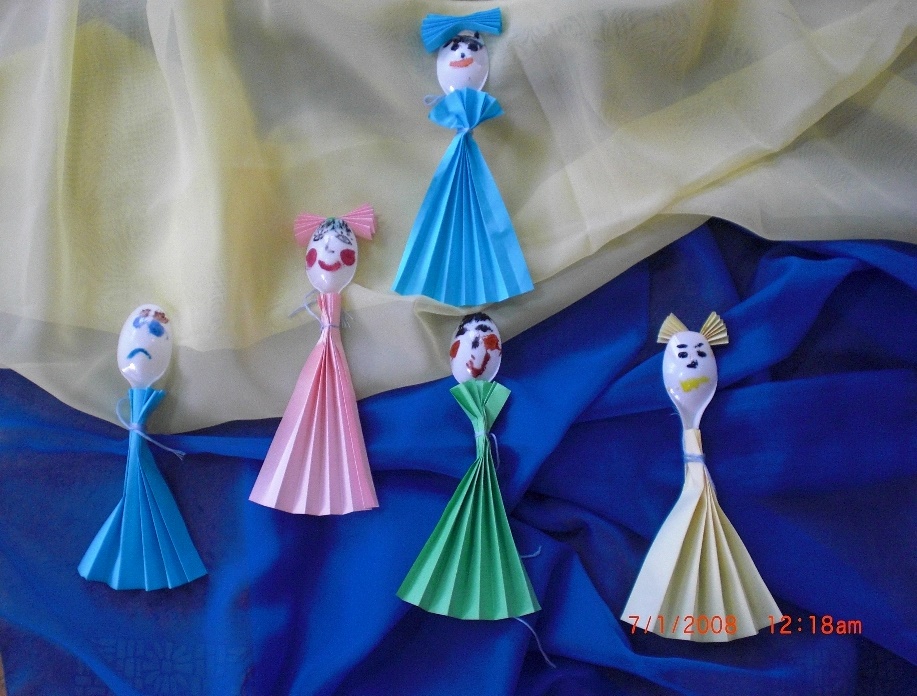 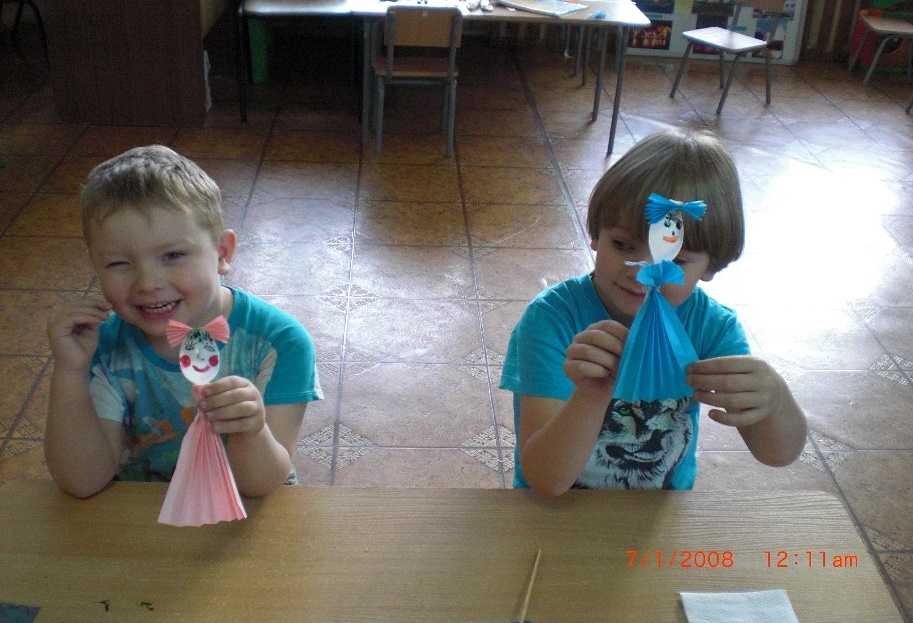 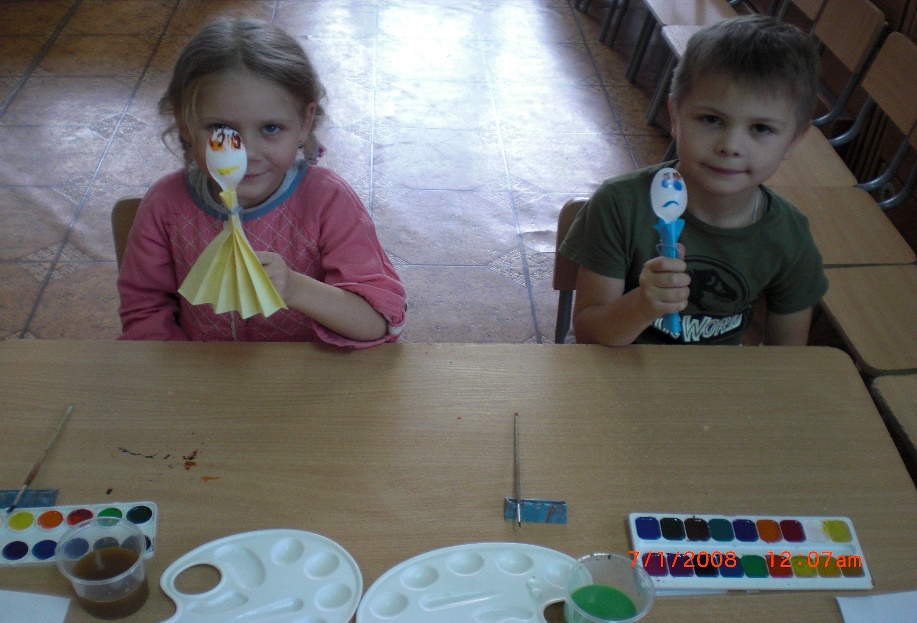 Театр на лопатках
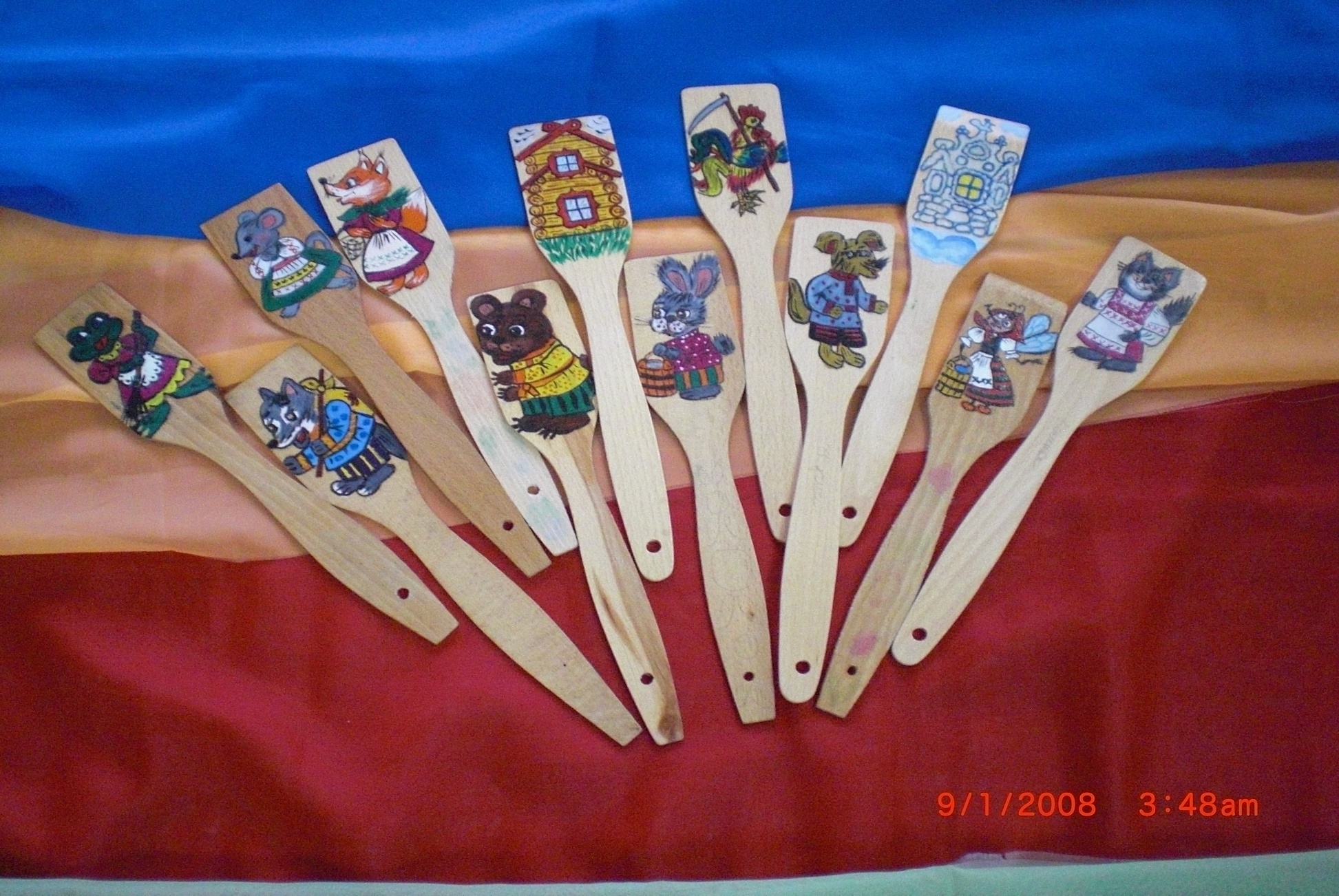 Обыгрывание сказок «Теремок» и «Заюшкина избушка»
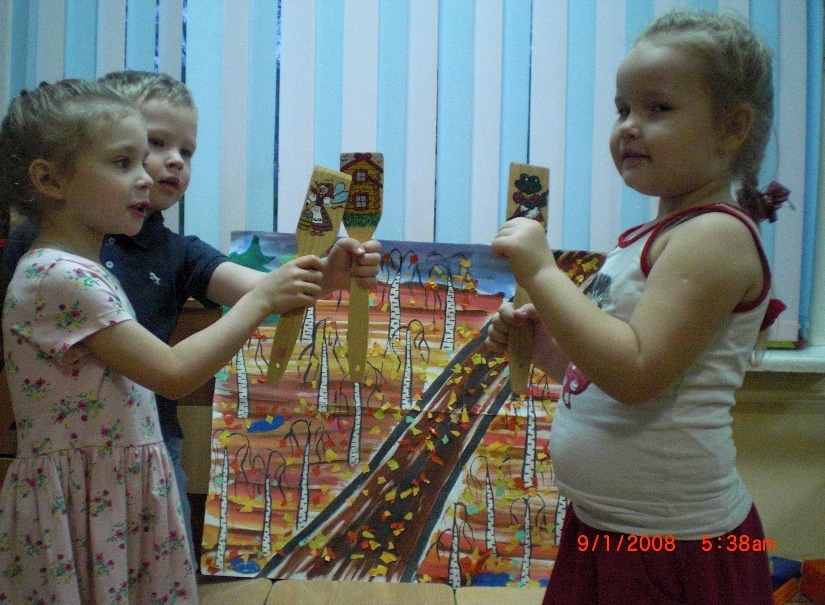 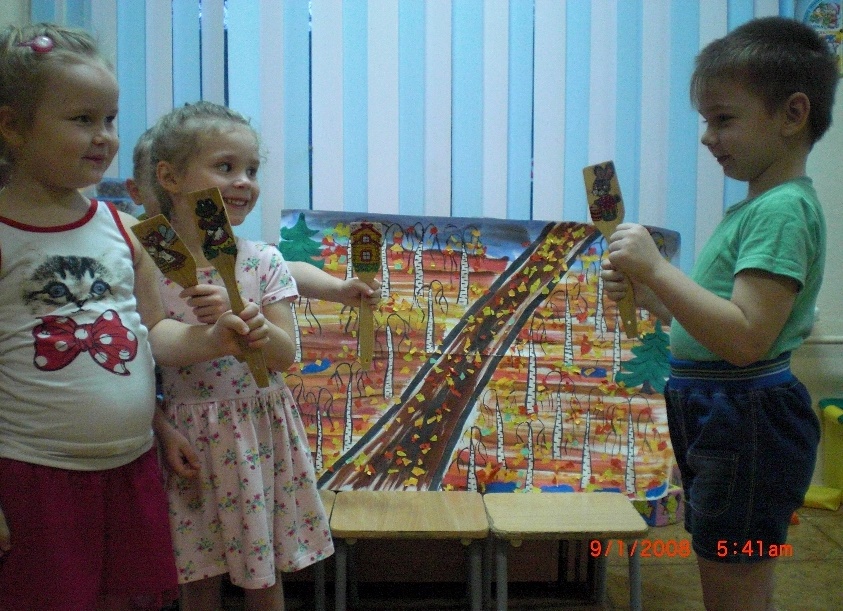 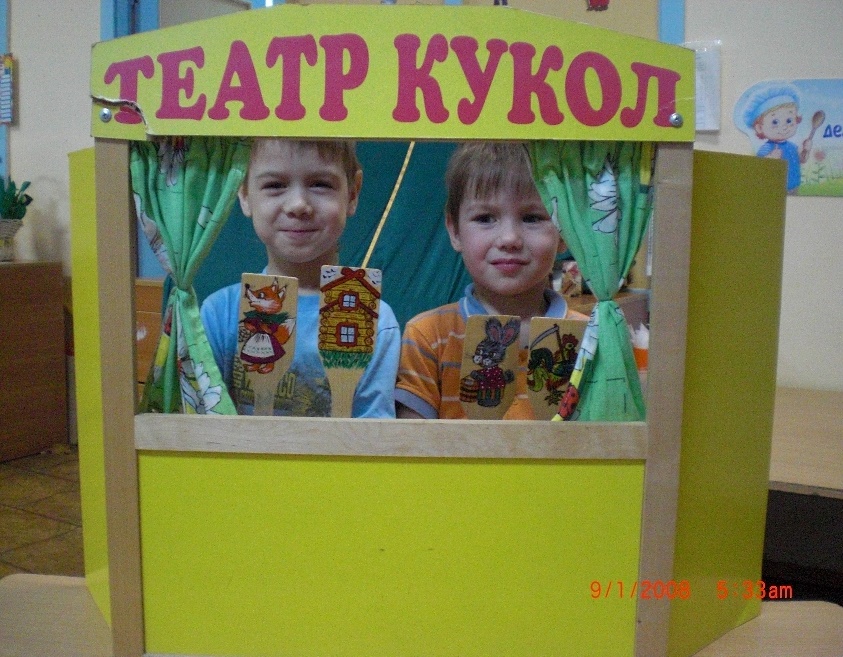 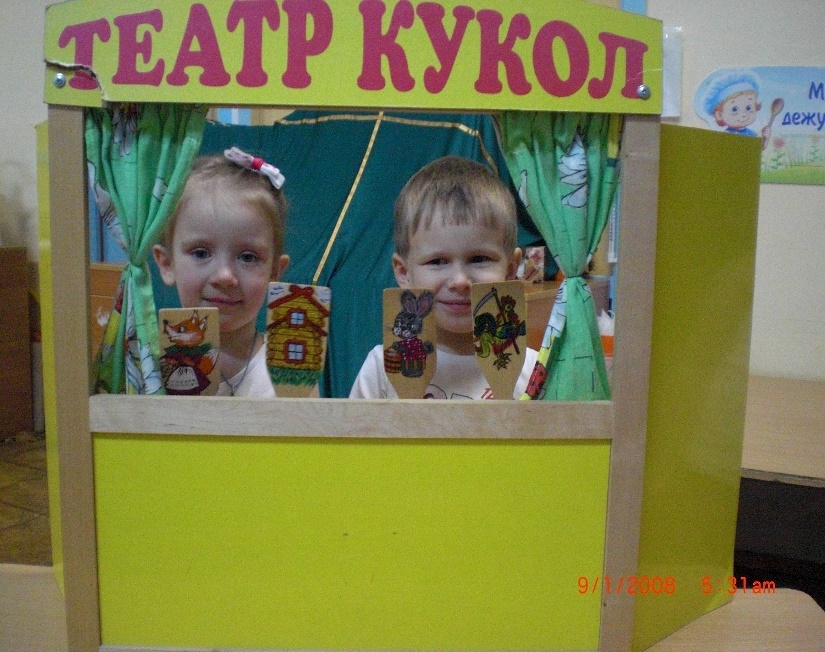 Мастер – класс с педагогами.
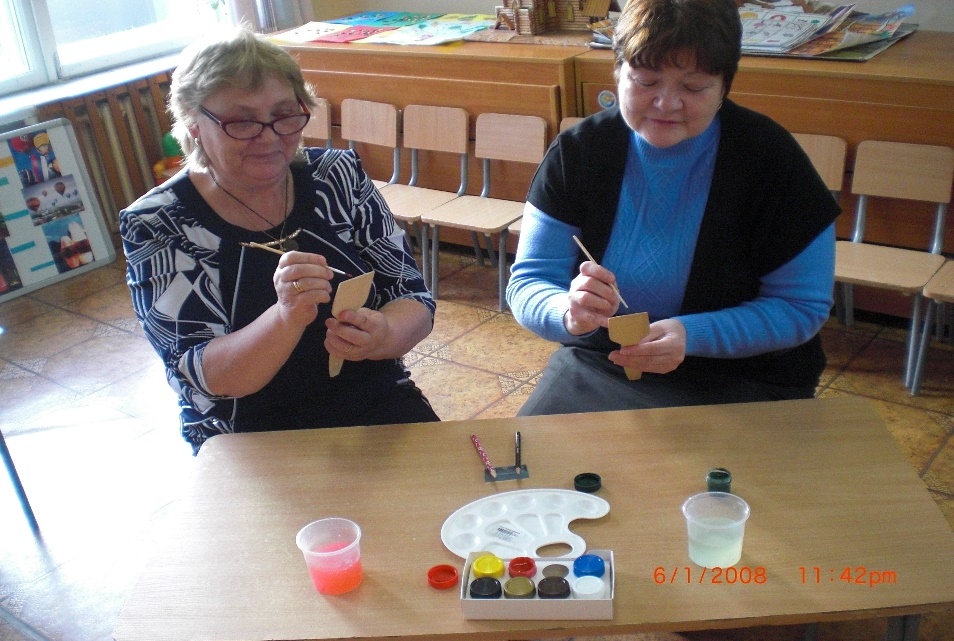 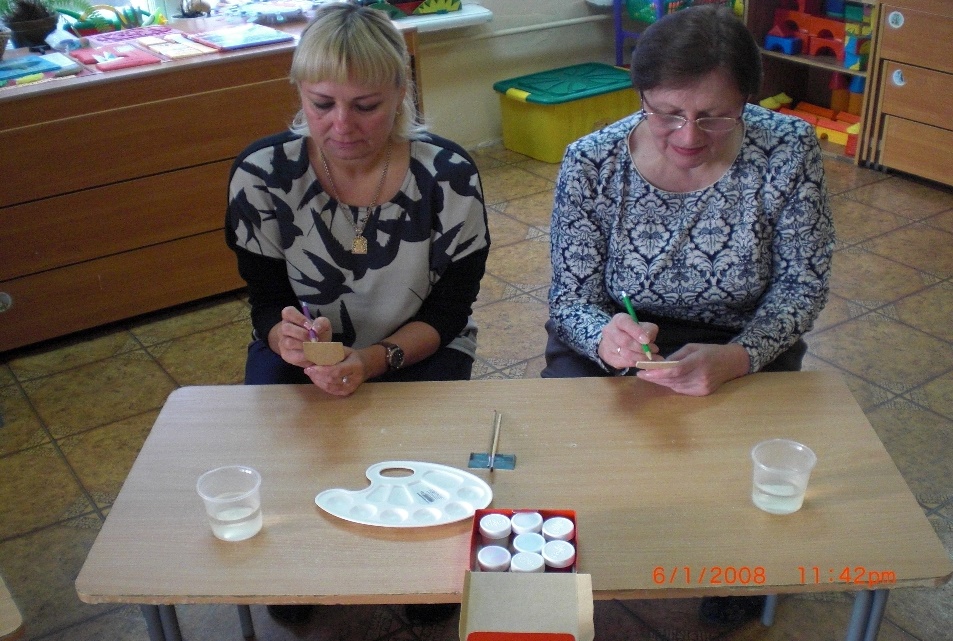 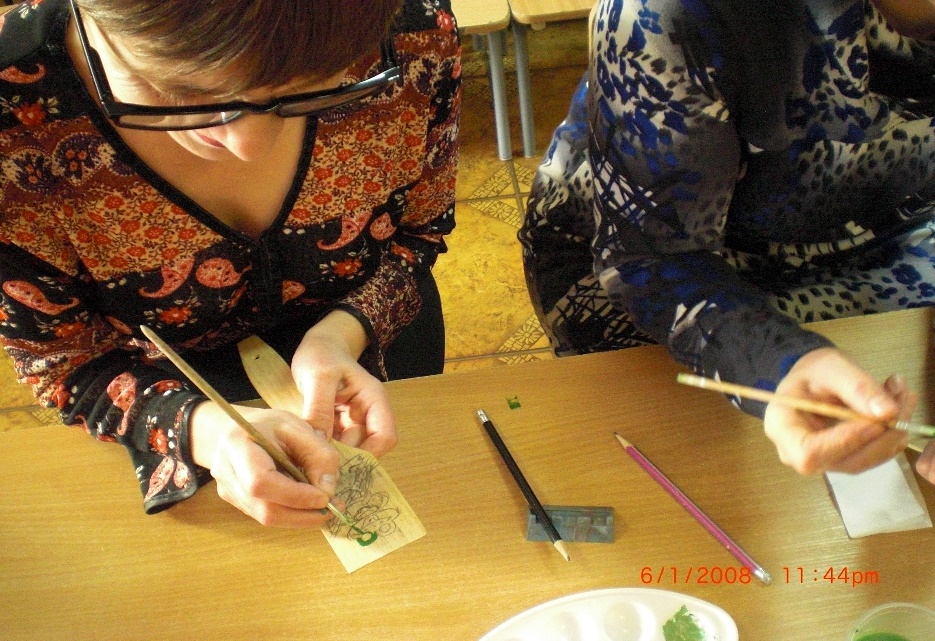 Мастер – класс с родителями.
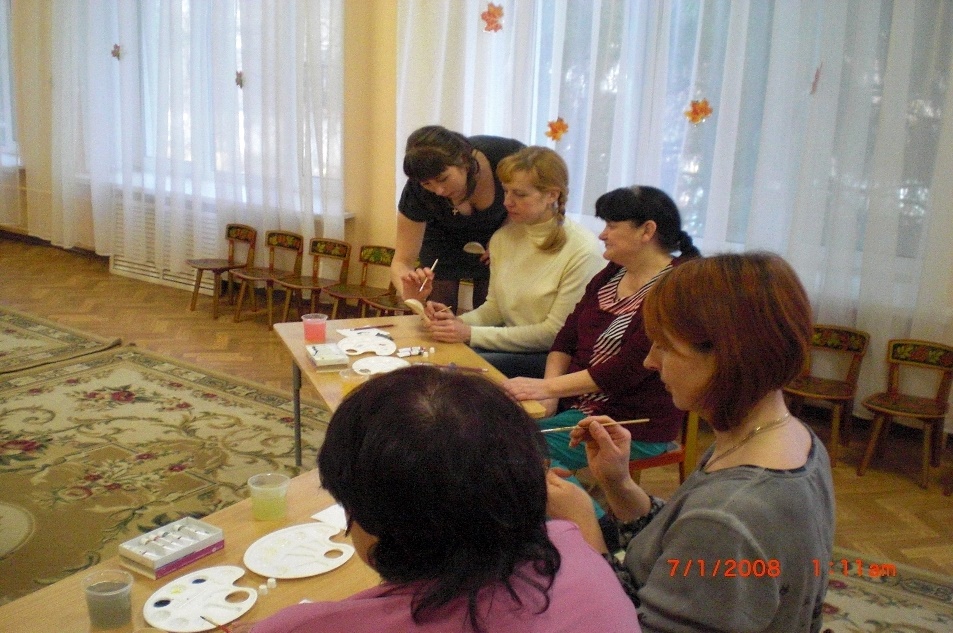 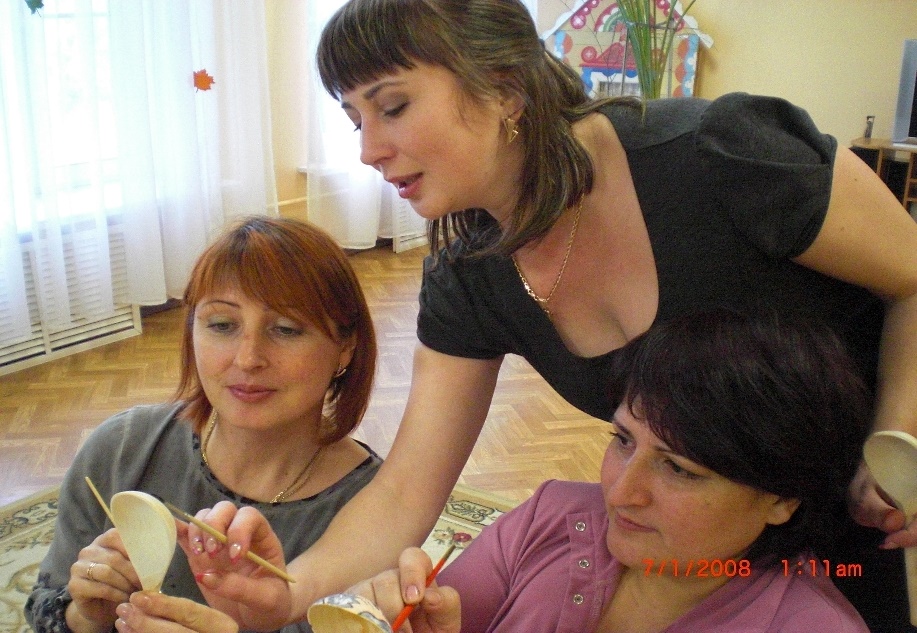 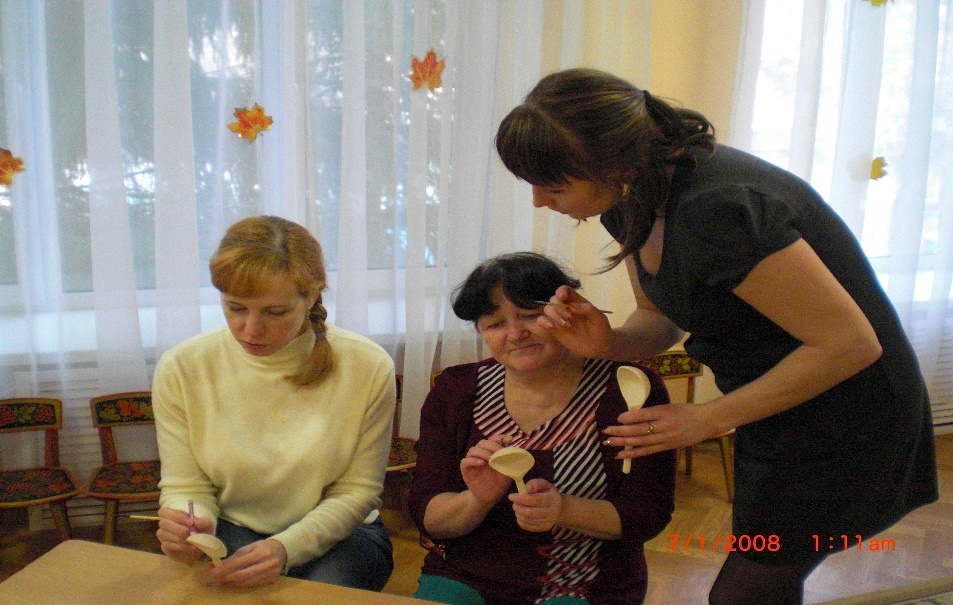 В современном детском саду, как вы убедились, существует множество видов 
кукол для театрализованной деятельности. Нужно создавать и постоянно 
обновлять развивающую среду в театральных уголках детского театра.
«Актеры» и «актрисы» в них должны быть яркими, легкими, доступными в управлении.
Для организации детского театра нужны куклы различных систем, формирующие у детей 
определенные навыки и умения, стимулирующие детское творчество.
спасибо за внимание
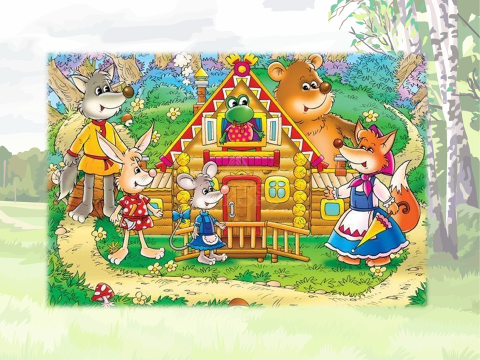